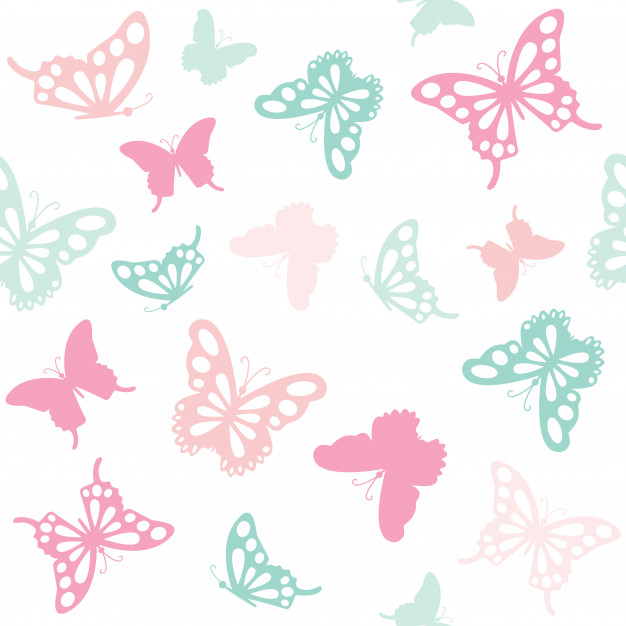 MOTÝLI(POKRAČOVÁNÍ)
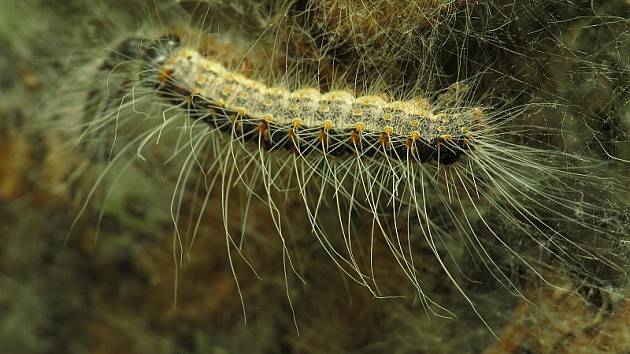 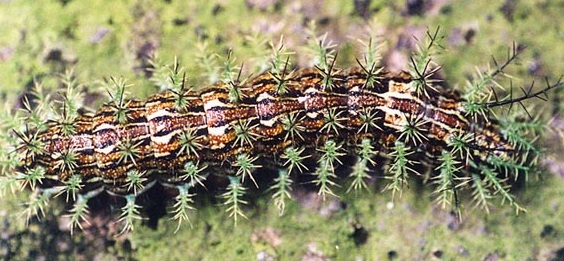 DOPLNĚNÍZ MINULÉ HODINY
BOUROVČÍK TOULAVÝ

Jeho housenky mají na zádech políčka s chloupky, které mohou vyvolat zánět oční sliznice, astma, nebo dokonce anafylaktický šok. Citlivé jedince tak přímo ohrožují na životě.

Žije i v ČR.
LONOMIA OBLIQUA (MARTINÁČ)

Housenky martináče se před predátory chrání trnovitými výběžky. Pokud se dutý ostrý výběžek dotkne pokožky, může se ulomit a proniknout do kůže. Z jedových váčků se následně do těla uvolní látky způsobující poruchy srážení krve.
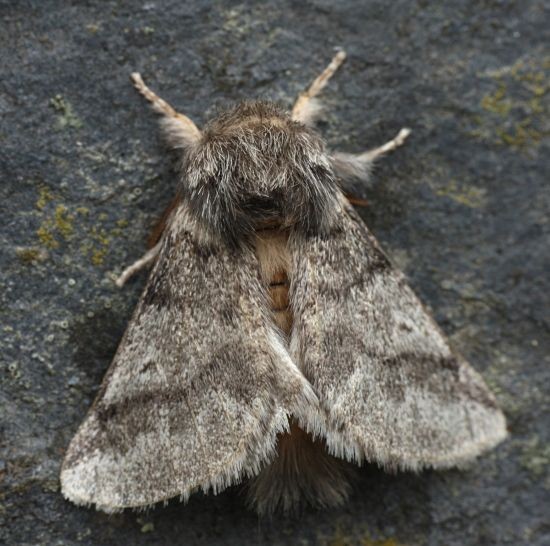 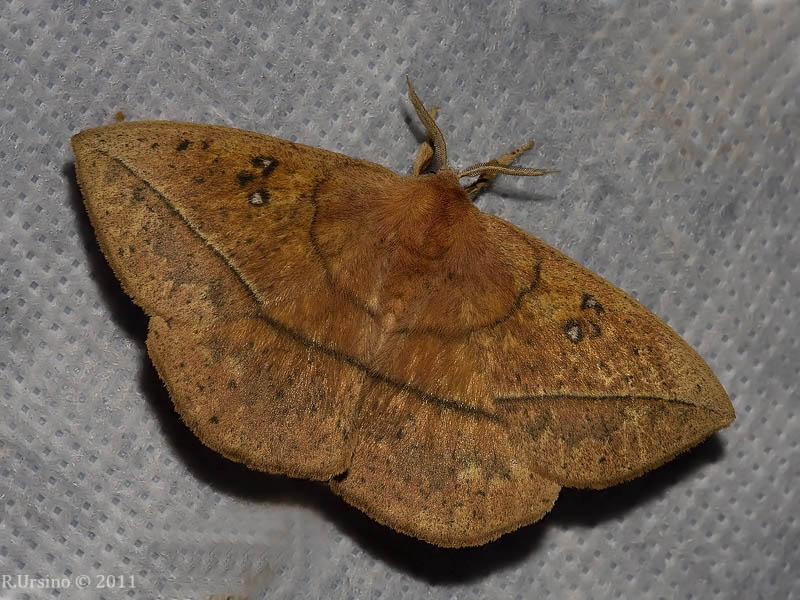 [Speaker Notes: KDO CHCE, MŮŽE SI ZDE PŘEČÍST VÍCE O BOUROVČÍKOVI:
Jeho starší housenky mají na zádech políčka s nepatrnými chloupky, které mohou vyvolat zánět oční sliznice, astma, nebo dokonce anafylaktický šok. Citlivé jedince tak přímo ohrožují na životě.
Člověku, který přišel do styku s toxinem housenky, výrazně klesá krevní tlak. Nadměrné vyplavení hormonu histaminu způsobí roztažení cév v těle. Do srdce se přestane vracet krev. Druhotný problémem je otok a stažení svalů dýchacích cest. Nemocný se začíná dusit.
Motýl bourovčíka a jeho housenky se zdržují na dubech. Za příznivého počasí mohou být jemné chloupky housenek přenášeny na velké vzdálenosti. Toxin se v okolí napadených stromů vyskytuje i poté, co jej housenky zcela opustily. Hnízda, ve kterých se housenky svlékaly, jsou totiž plná svleček hustě pokrytých jedovatými chloupky.]
ZAJÍMAVÉ HOUSENKY
Housenka LIŠAJE VRBKOVÉHO vypadá jako had.
Housenka OTAKÁRKA PAPILIO TROILUS taktéž.
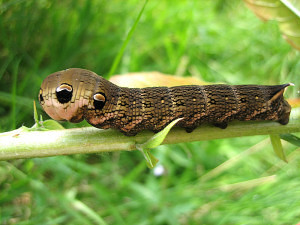 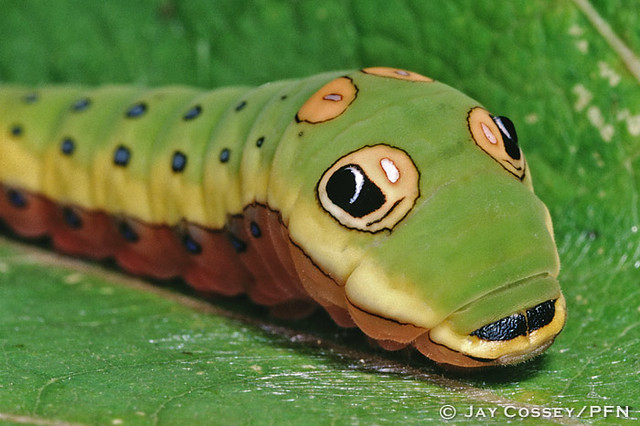 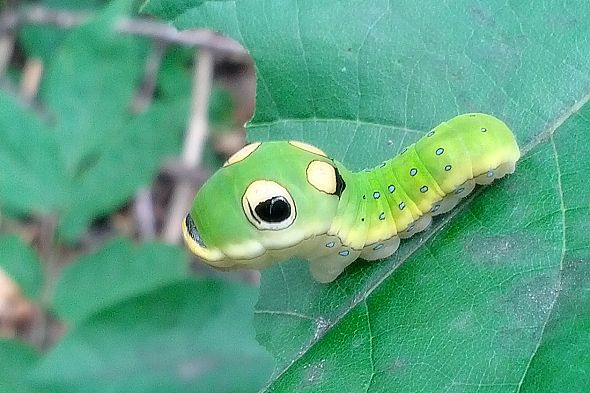 [Speaker Notes: První žije i v ČR, druhý v Severní Americe.]
Náš nejkrásnější motýl
otakárek fenyklový

velký a nápadný motýl, který má, stejně jako ostatní otakárci, kyjovité výběžky na 2. páru křídel

rozpětí křídel: 7–9 cm
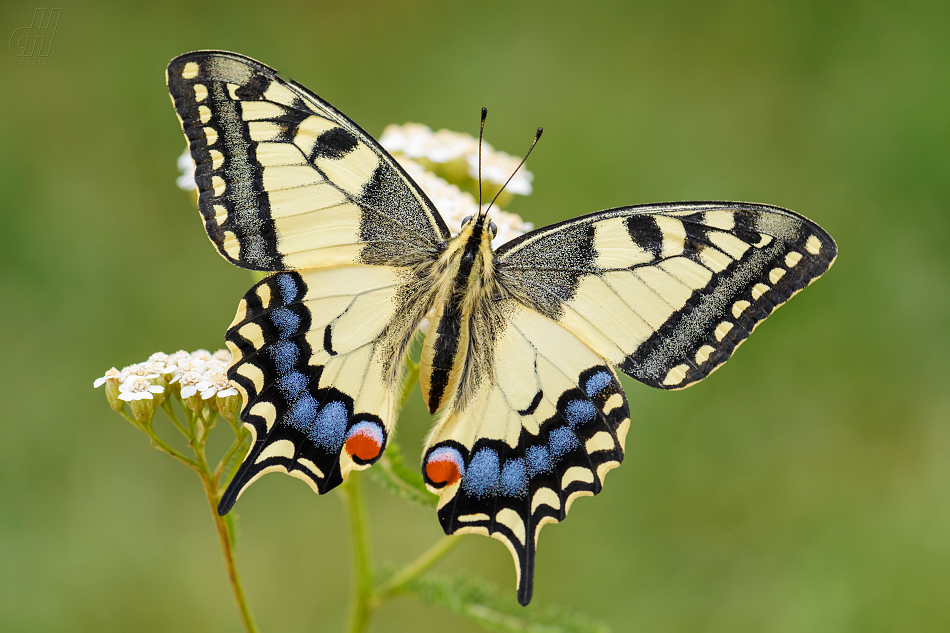 CHRÁNĚNÝ DRUH
otakárci
OTAKÁREK FENYKLOVÝ
OTAKÁREK OVOCNÝ
LIŠAJOVÉ
těžcí motýli, kteří neusedají na květy

jsou to dobří letci
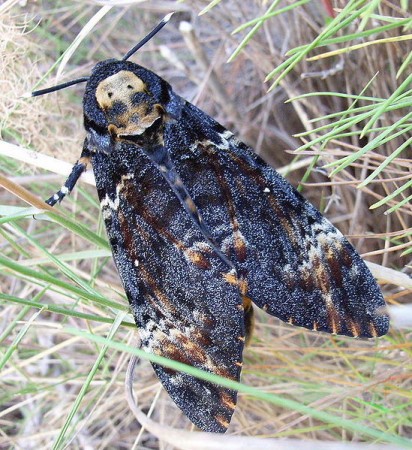 LIŠAJ SMRTIHLAV
TYKADLA MAR.
BUKOVÉHO
MARTINÁČI
patří mezi největší motýly

na křídlech mají průsvitná barevná oka a na hlavě hřebenitá tykadla
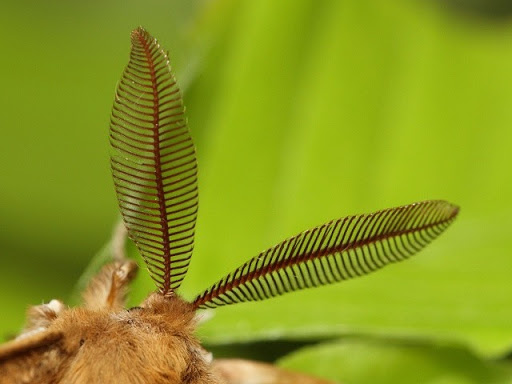 MARTINÁČ HRUŠŇOVÝ
můry
zavalité a chlupaté tělo

při přemnožení mohou jejich housenky napáchat škody
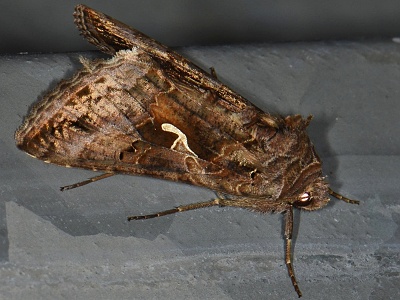 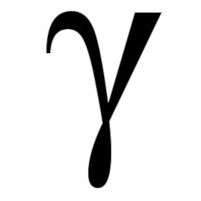 MŮRA GAMA
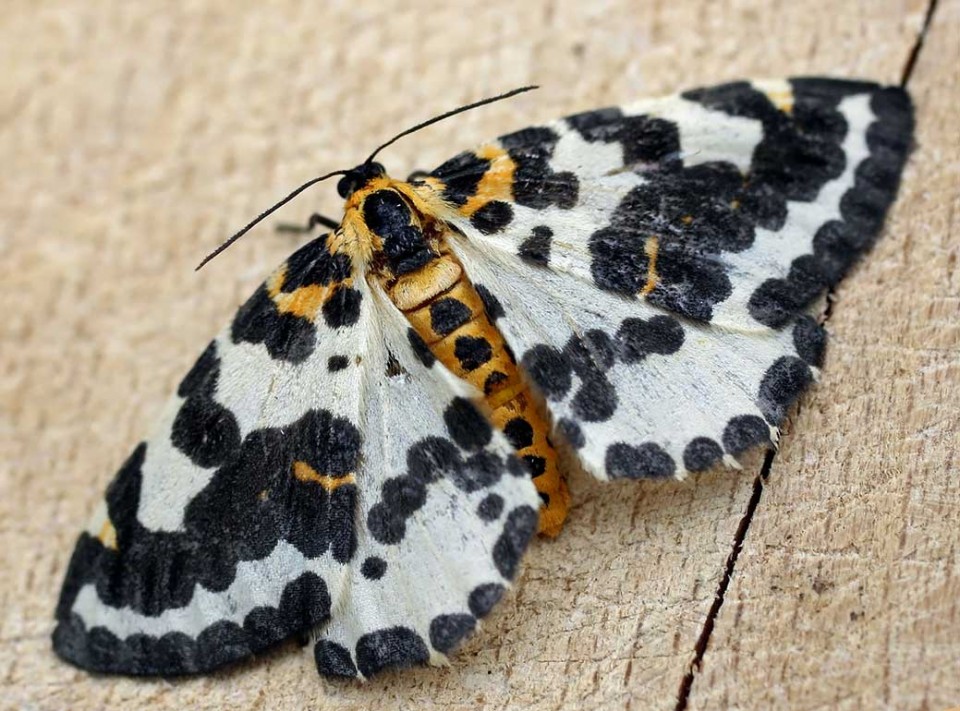 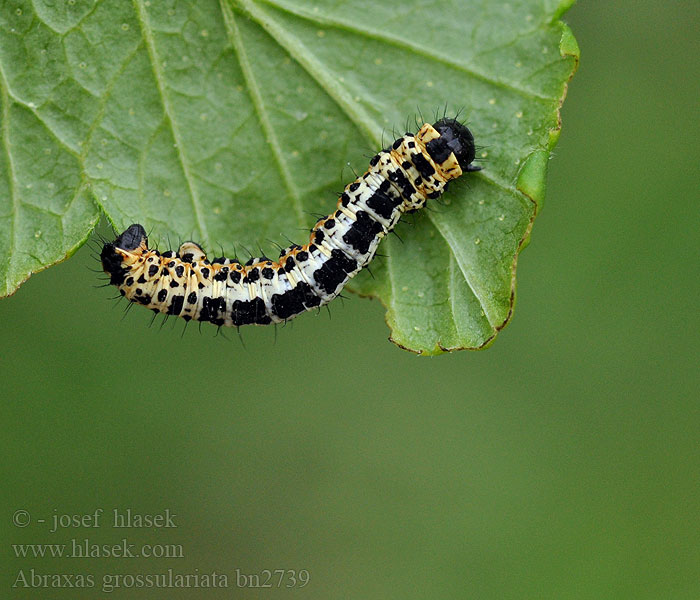 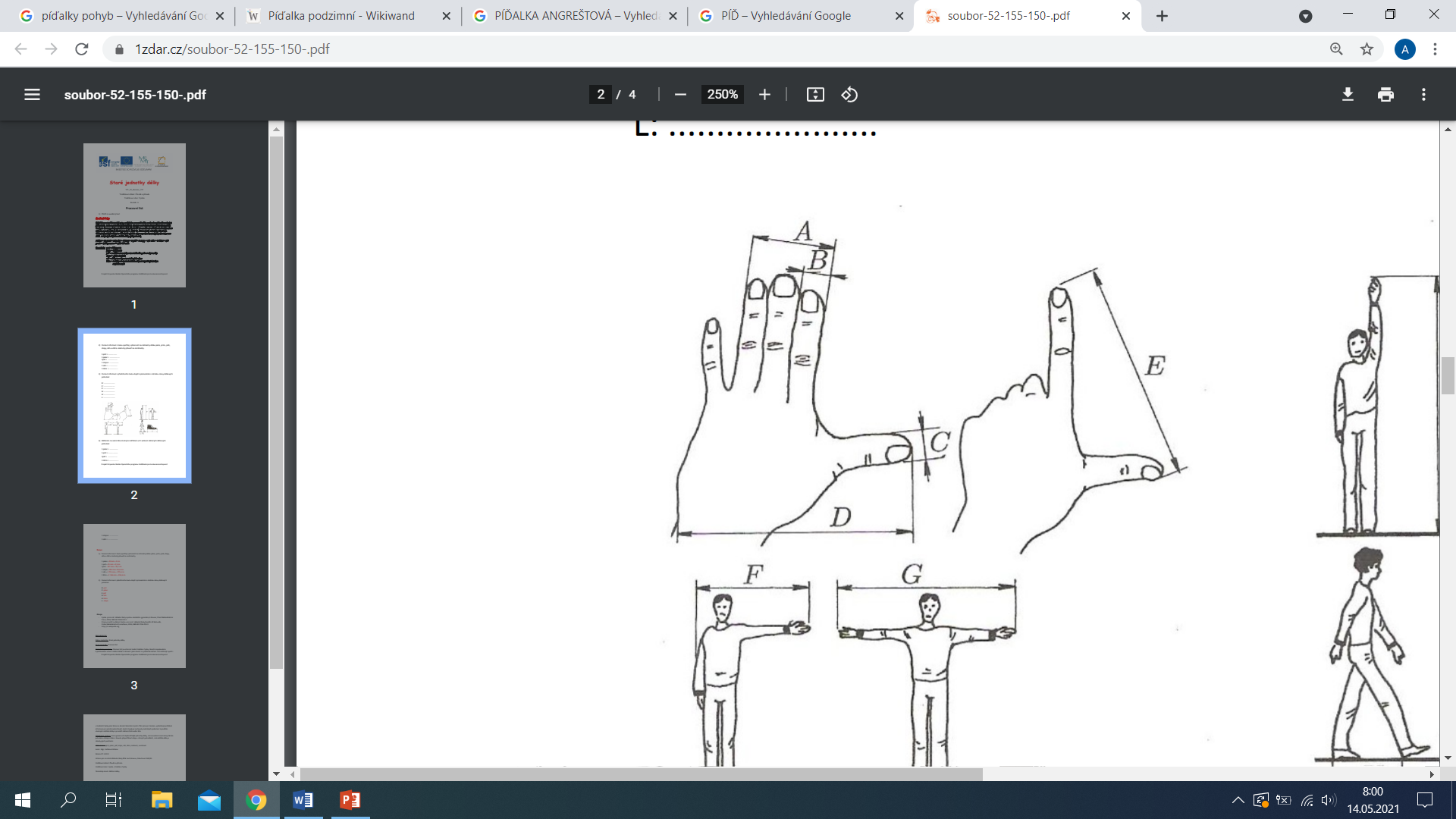 PÍĎALKY
PÍĎALKA ANGREŠTOVÁ
tito motýli za své pojmenování vděčí svým housenkám 

housenky se totiž pohybují tak, že přisunují zadní část těla k přední a přitom se ohýbají

tento pohyb vypadá, jakoby housenky něco měřily (po pídích)
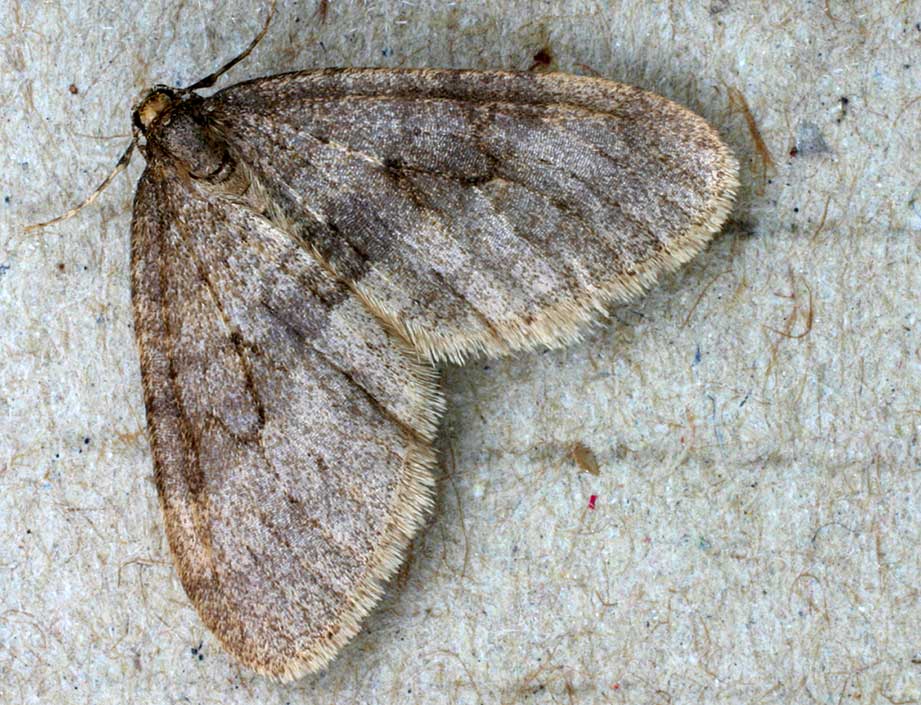 PÍĎALKA PODZIMNÍ
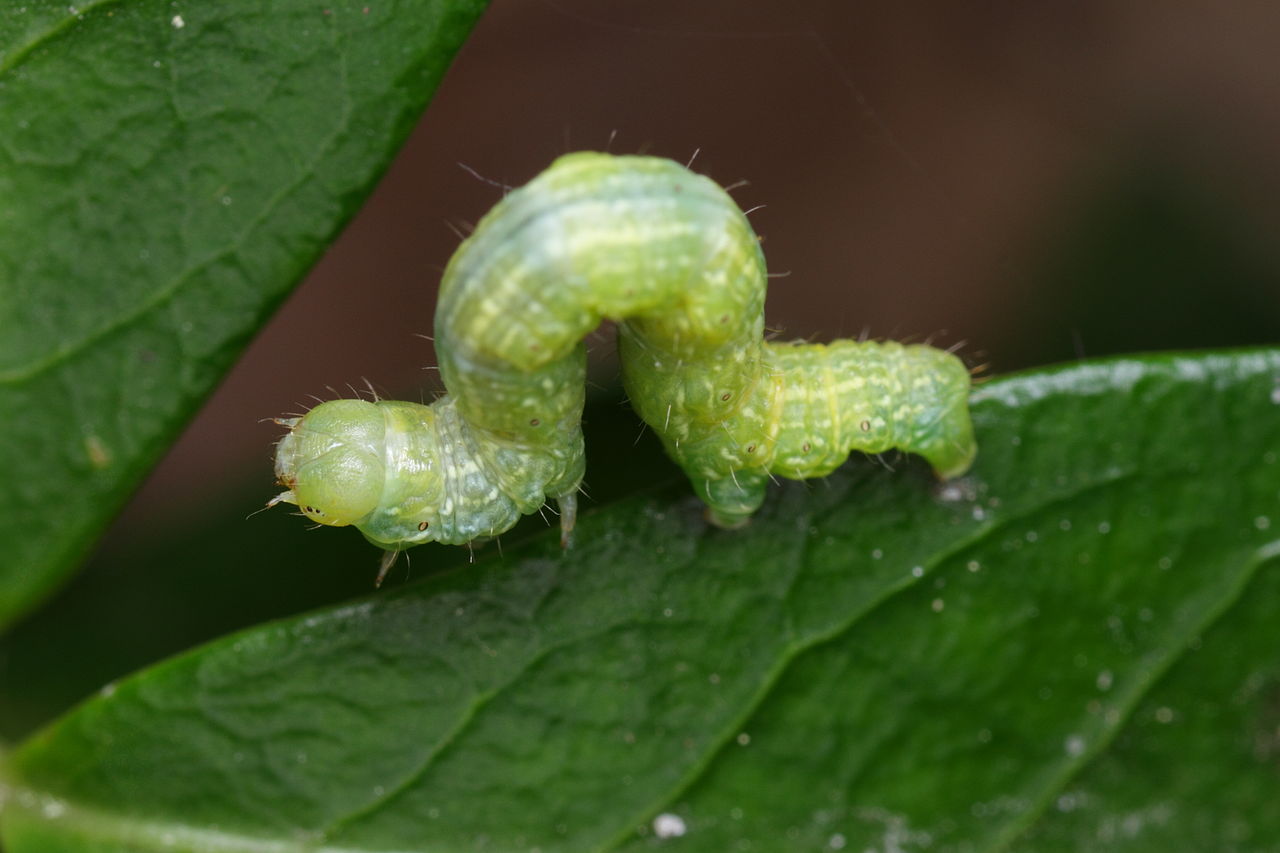 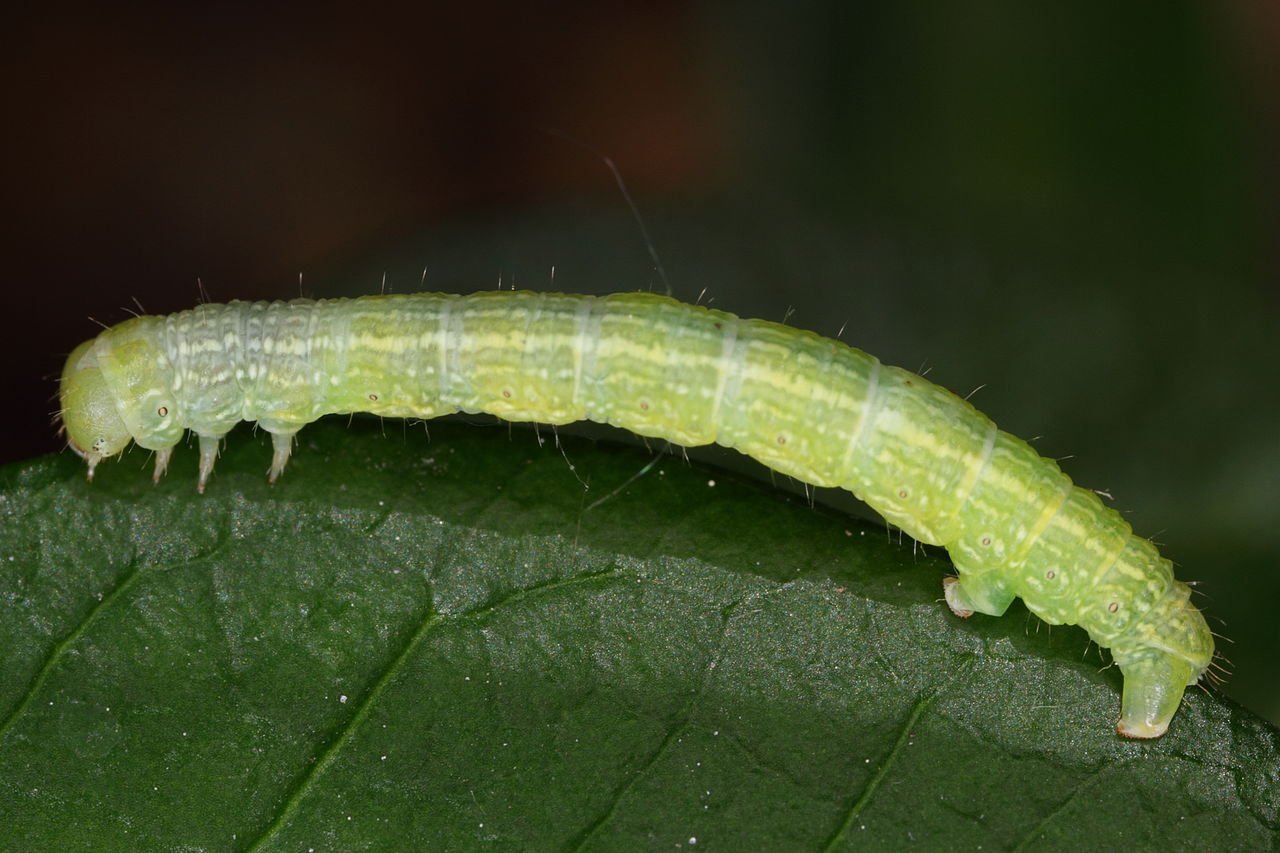 [Speaker Notes: Píď je stará délková míra. 1 píď je vzdálenost od špičky palce ke špičce nataženého ukazováku.]
NESYTKY
zvláštní motýli, kteří věrně napodobují tvarem těla i zbarvením vosy a sršně

chrání se tak před nepřáteli
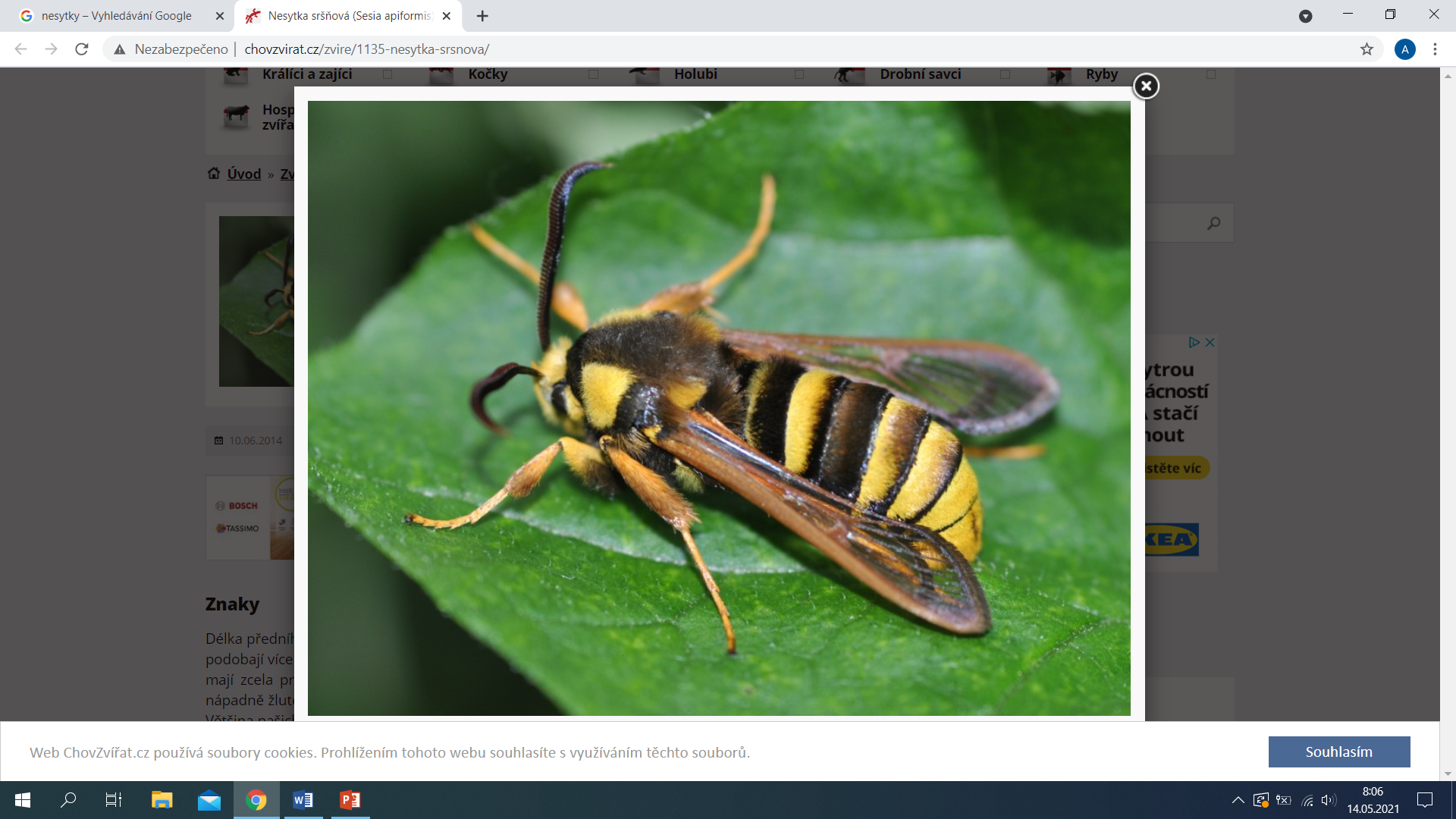 NESYTKA SRŠŇOVÁ
MOLI
MOL
ŠATNÍ
drobní motýli, kteří mohou napáchat škody v domácnosti i ve skladech obilí
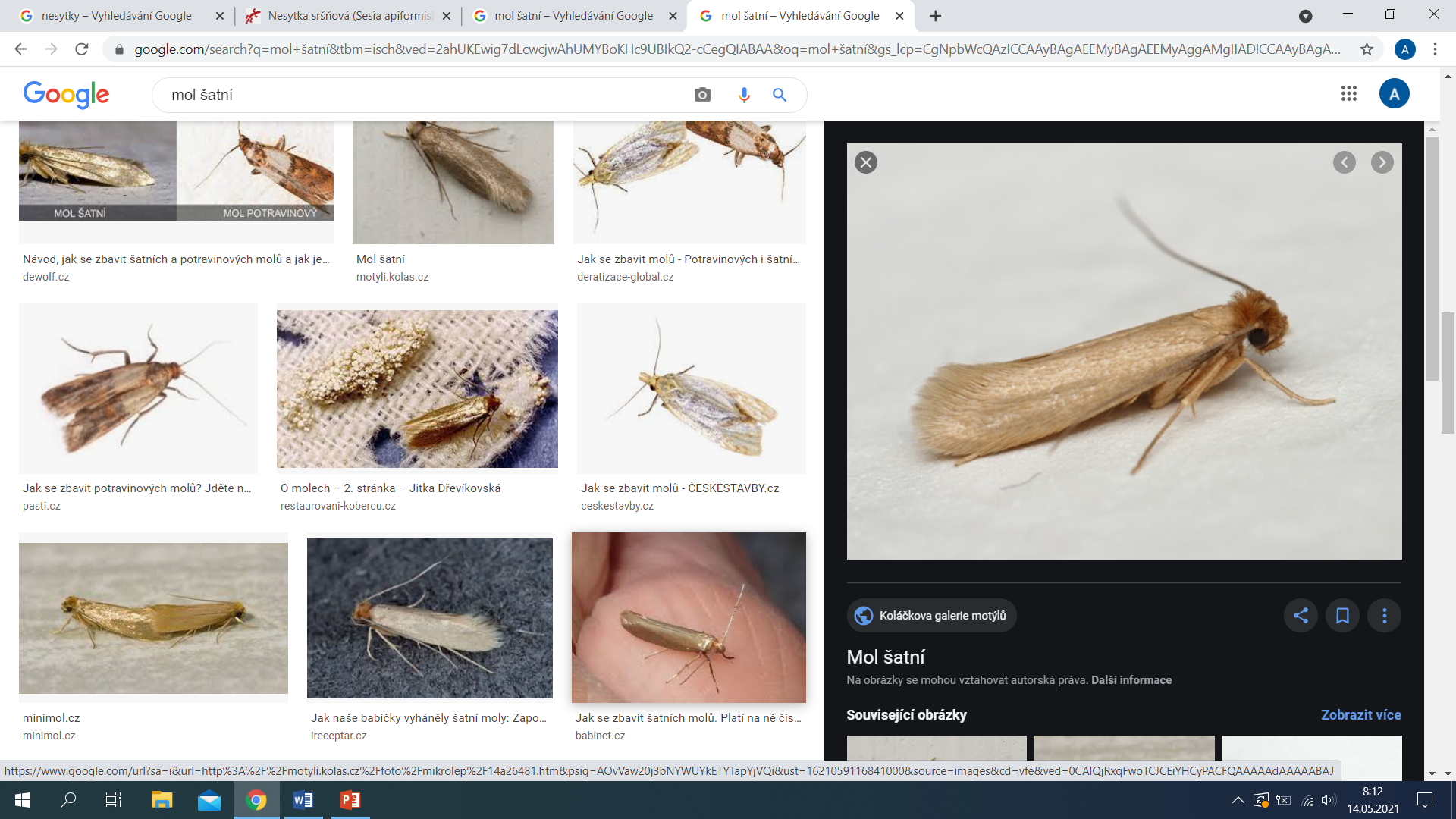 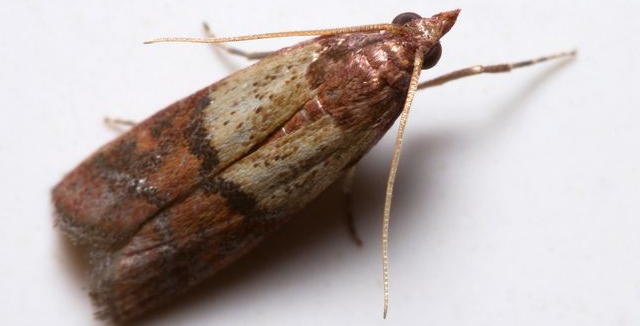 MOL POTRAVINOVÝ
vřetenušky
drobní motýli, které můžeme spatřit na loukách
VŘETENUŠKA OBECNÁ
Přijdeme na správnou odpověď?
1) MARTINÁČI …
jsou těžcí motýli, kteří neusedají na květy,
patří mezi největší motýly,
za své pojmenování vděčí svým housenkám.

2) PÍĎALKY …
jsou těžcí motýli, kteří neusedají na květy,
patří mezi největší motýly,
za své pojmenování vděčí svým housenkám.
3) VŘETENUŠKY …
můžeme spatřit na loukách,
svým zbarvením i tvarem těla napodobují vosy a sršně,
jsou aktivní pouze v noci.

4) NESYTKY …
jsou velicí a chlupatí motýli,
jsou aktivní pouze v noci,
svým zbarvením i tvarem těla napodobují vosy a sršně.
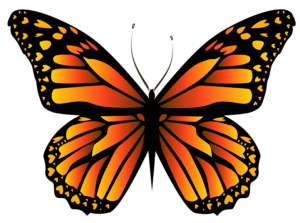 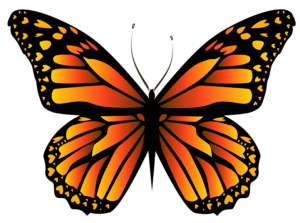 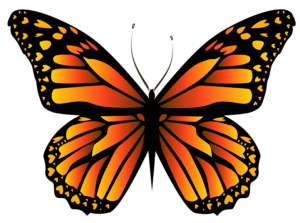 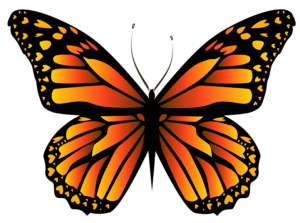 Přijdeme na správnou odpověď?
5) MŮRY …
jsou pestrobarevní motýli různých velikostí a tvarů,
za své pojmenování vděčí svým housenkám, které se pohybují zvláštním způsobem,
mají zavalité a chlupaté tělo, při přemnožení mohou jejich housenky napáchat velké škody.

6) OTAKÁRCI …
jsou pestrobarevní motýli různých velikostí a tvarů,
mají na 2. páru křídel kyjovité výběžky,
mají zavalité a chlupaté tělo, při přemnožení mohou jejich housenky napáchat velké škody.
7) LIŠAJOVÉ …
jsou pestrobarevní motýli různých velikostí a tvarů,
za své pojmenování vděčí svým housenkám, které se pohybují zvláštním způsobem,
jsou těžcí motýli, neusedají na květy, jsou dobrými letci.

8) NEPŘÍJEMNÍ DROBNÍ MOTÝLI, KTEŘÍ MOHOU ŠKODIT V DOMÁCNOSTECH I VE SKLADECH POTRAVIN SE NAZÝVAJÍ …

____________ D________________

____________ Š_________________
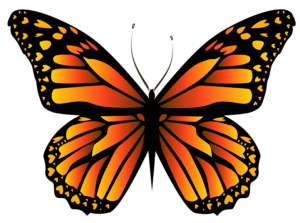 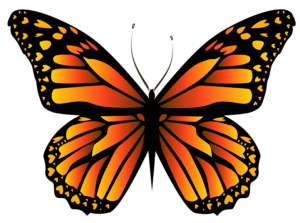 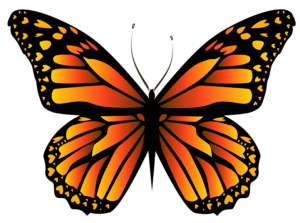 MOL       OMÁCÍ
MOL       ATNÍ